FIGURE 2. Pathologic features of glioblastoma. (A) Pseudopalisades (arrow) are characterized by an accumulation of ...
J Neuropathol Exp Neurol, Volume 65, Issue 6, June 2006, Pages 529–539, https://doi.org/10.1097/00005072-200606000-00001
The content of this slide may be subject to copyright: please see the slide notes for details.
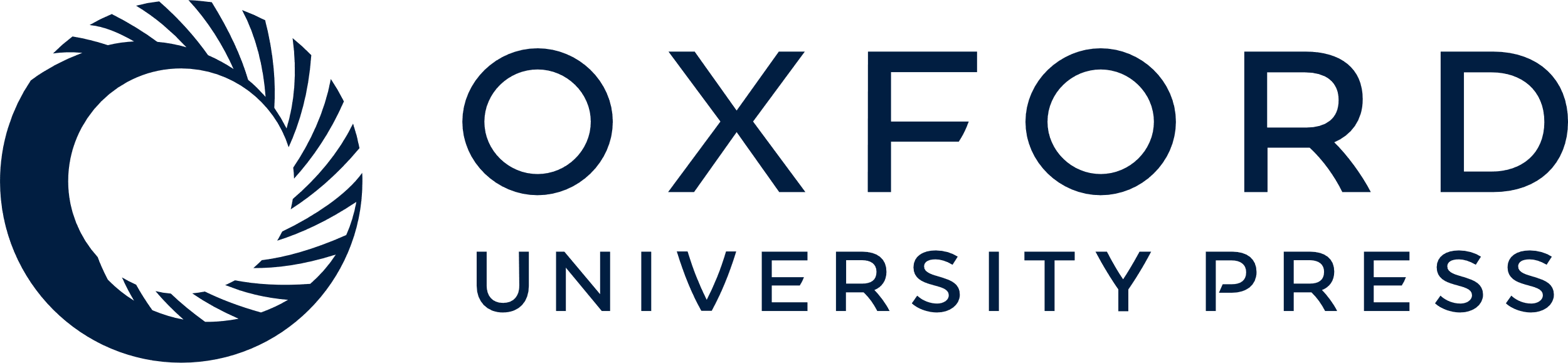 [Speaker Notes: FIGURE 2. Pathologic features of glioblastoma. (A) Pseudopalisades (arrow) are characterized by an accumulation of tumor cells around a central clear zone. Some smaller pseudopalisades have internal fibrillarity and apoptotic cells but lack coagulative tumor necrosis. (B) Larger pseudopalisades (arrow) contain regions of necrosis as well as apoptotic cells and some have an elongate shape that suggests an underlying vascular substrate. (C, D) Microvascular hyperplasia (arrow) is a form of angiogenesis that is induced by hypoxic pseudopalisading cells in glioblastoma (arrowhead) and can be noted in regions adjacent to necrosis. (D) Low-magnification view of pseudopalisading necrosis (arrowhead) and microvascular hyperplasia (arrow) demonstrating a wave of tumor cells migrating toward the emerging vasculature (left to right).


Unless provided in the caption above, the following copyright applies to the content of this slide: Copyright © 2006 by the American Association of Neuropathologists, Inc.]